Regulation of extracellular fluid volume
Dr. Maha Saja
Physiology department,
Email: msaja@ksu.edu.sa
Objectives
Identify and describe the role of the sensors and effectors in the renal regulation of body fluid volume.

Describe the role of the kidney in regulation of body fluid volume.

Identify the site and describe the influence of aldosterone on reabsorption of Na+ in the late distal tubules.
Introduction
Regulation of ECF
Control of ECF osmolarity
Control of ECF volume
Why is it important to regulate ECF volume & osmolarity?
Determines;
 blood pressure → tissue perfusion
Affect;
 Cell volume → cell function
Introduction
Regulation of ECF
ECF volume is regulated by
ECF osmolarity is regulated by
Adjusting total body water  content
The two systems use different;
Sensors
Hormonal transducers
Effectors
Adjusting total body Na+  content
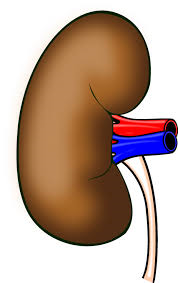 This is the focus of this lecture
This was discussed in the last lecture
Water  Excretion
Na+  Excretion
urine
Why does the body regulate ECF volume by adjusting body Na+ content??
Let’s revise a few concepts!
Electrolyte Composition of Body Fluids
ECF
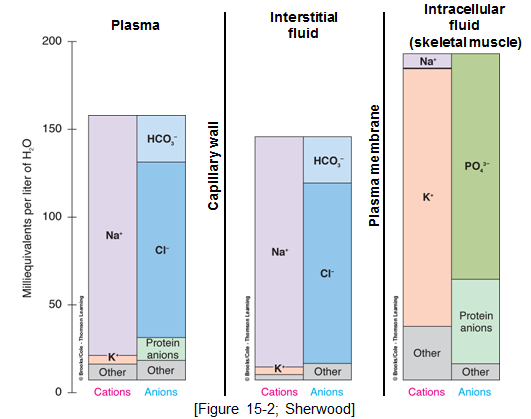 The main osmotic constituents of ECF
ECF Volume
The most abundant cation in ECF is Na+ 

The most abundant anions in ECF are Cl-  and HCO3-


The body regulates ECF volume by monitoring and adjusting total body content of Na+ 

ECF volume is closely linked to Na+ balance… How??
Why is Na+ Content the Main Determinant of ECF Volume?
Na+ and its associated anions are the main osmotic constituents of ECF volume.

When Na+ salts move, water must follow.
Sodium Balance
Input
Output
Dietary intake;
RDA = 1.5-2.3 g/day
Actual content in western diet = 7g/day
Kidney (most important).

GI loss
Sweat
Minor pathways under normal conditions
(Preston & Wilson. Lippincott’s illustrated reviews Physiology)
Sodium Distribution in the Body
As Na+ apatite salts
Exchangeable
(Boron & Boulpaep. Medical Physiology)
ECF volume Regulation
ECF Volume Regulation
What does the body sense?

What are the sensors?

How does it execute its action? What are the effectors?
What Does the Body Sense?
The body does not sense ECF volume per se! But it senses Effective circulating volume (ECV).

Effective circulating volume (ECV) = a functional blood volume that reflects the extent of tissue perfusion in specific regions, as evidenced by the pressure in their blood vessels.

In short, ECV reflects adequacy of circulation. Fullness and pressure in the vessels.

Usually changes in ECV parallel those of ECF volume.
(Boron & Boulpaep. Medical Physiology)
Effective Circulating Volume
Decrease in ECF volume
Increase in ECF volume
Decrease in ECV
Increase in ECV
Decrease in tissue perfusion
Increase in ABP & tissue perfusion
What are the Sensors?
Changes in ECV are sensed by baroreceptors.
Low-pressure baroreceptors.
High-pressure baroreceptors.
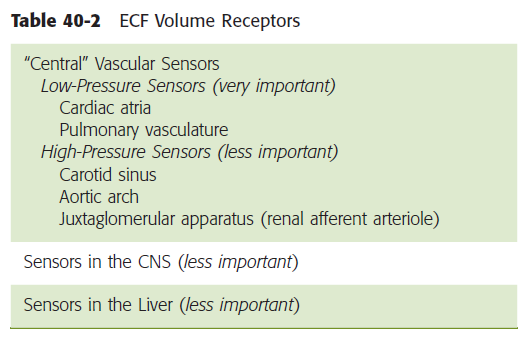 (Boron & Boulpaep. Medical Physiology)
What are the Effectors?
Change in ECV (ECF volume)
Affects ECV sensors
Baroreceptors
This generates 4 distinct hormonal/neural pathways
RAAS
Sympathetic NS
ADH
ANP
The Renin-Angiotensin-Aldosterone System (RAAS)
↓↓ ECV
↓↓ stretch of baroreceptors in the afferent arteriole
Causes granular cells to release Renin
ACE
Renin
Angiotensinogen
Angiotensin-I
Angiotensin-II
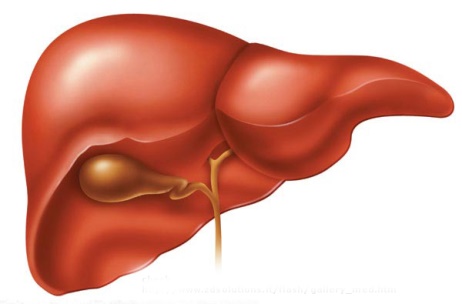 ↑↑ ADH
↑↑ Aldosterone
Vasoconstrictor
↑↑ reabsorption of Na+ from tubule
↓↓ Na+ excretion
(Boron & Boulpaep. Medical Physiology)
The Renin-Angiotensin-Aldosterone System (RAAS)
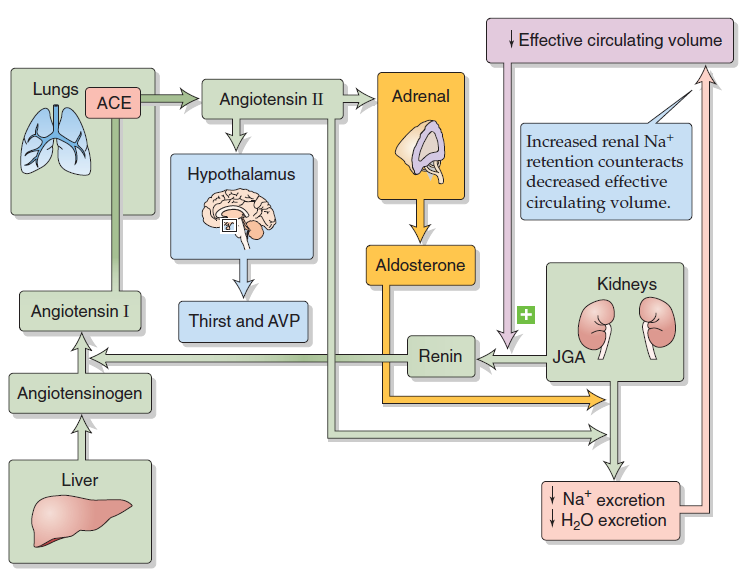 ↓ ABP

↓ [NaCl] at macula densa

↓ renal perfusion pressure
(Boron & Boulpaep. Medical Physiology)
Sympathetic Nervous System (SNS)
Its role is thought to be especially important during stressful conditions, e.g. hemorrhage.
↓↓ ECV
Atrial Natriuretic Peptide (ANP)
ANP promotes natriuresis (Na+ excretion).

Secreted by atrial myocytes in response to stretch.
Antidiuretic Hormone (ADH)
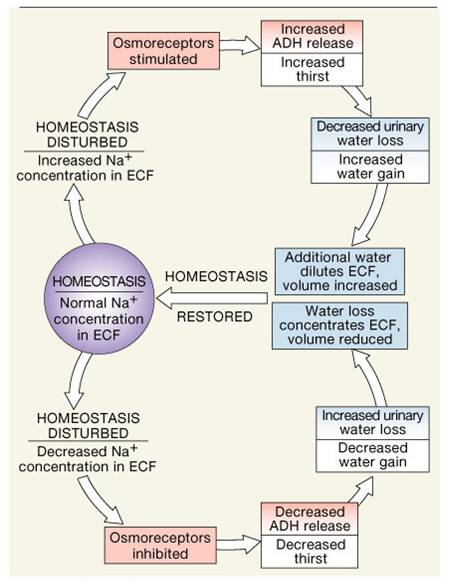 Large ↓↓ in ECV
↑↑ ADH (AVP)
Summary
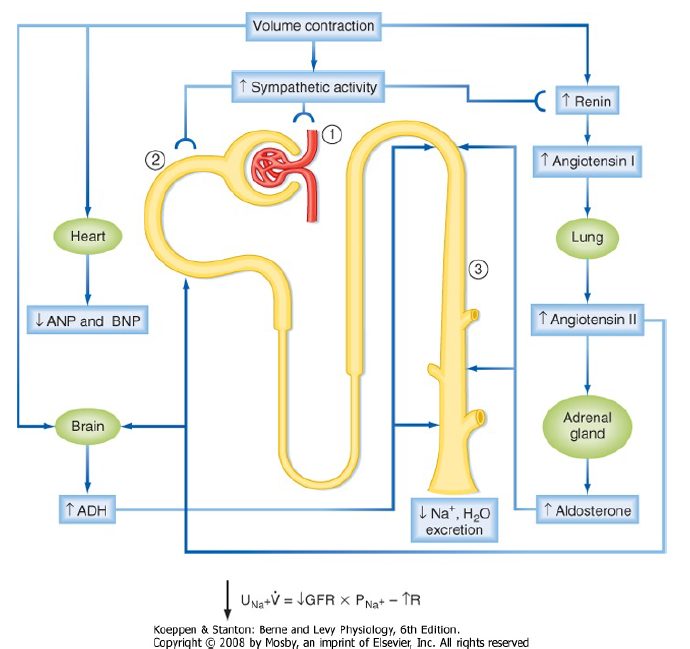 Summary
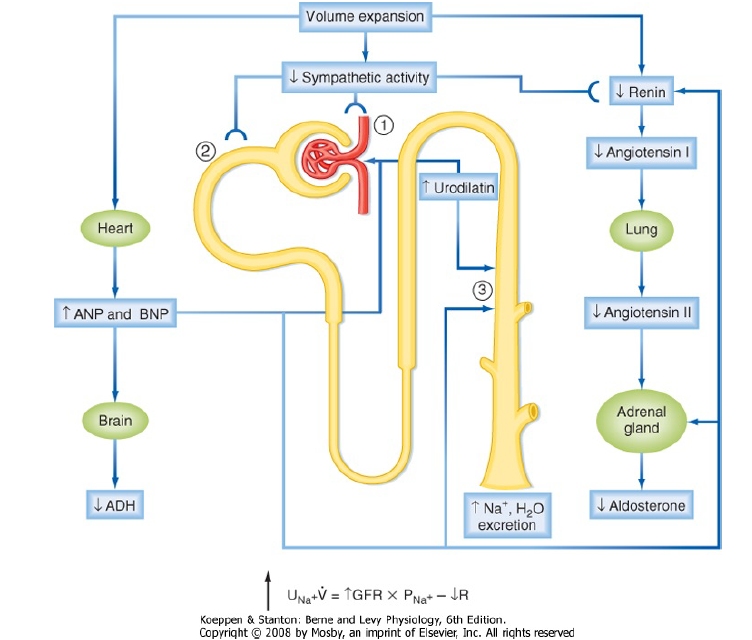 Final Note
Although, under physiologic conditions, the body regulates plasma volume & plasma osmolarity independently.

Severe derangements in fluid & electrolyte balance may challenge the system by presenting two conflicting changes in osmolarity and volume.

In general, the body defends volume at the expense of osmolarity.
Thank you